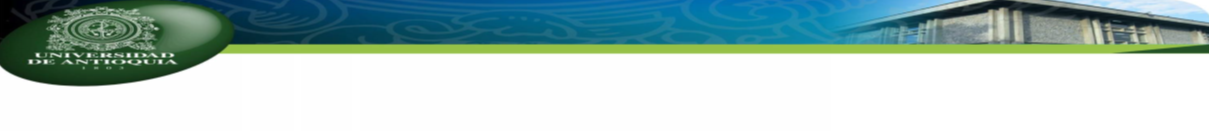 ELEMENTOS GEOPOLÍTICOS E IDEOLÓGICOS EN EL PROCESO DE IMPLEMENTACIÓN DE LAS NIIFDaniela Londoño DíazDaniela Muñoz Sánchez     Daniel Andrés Pérez Giraldo	Asesor:  Carlos Mario Ospina ZapataUniversidad de Antioquia 2015
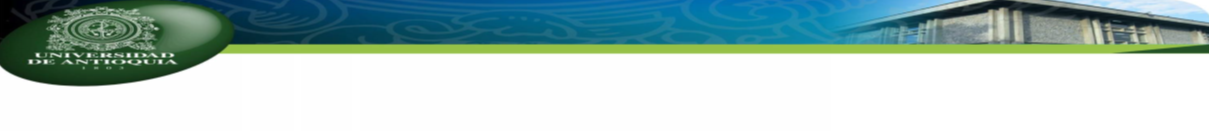 Contenido
Objetivos:   General y Específicos
Justificación
Metodología
Conceptos básicos
Marco Teórico
Hipótesis
Análisis de Resultados
Consideraciones finales
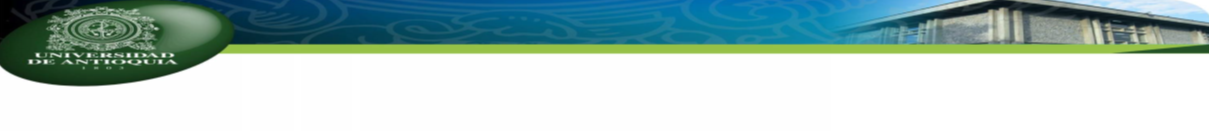 OBJETIVO GENERAL
Caracterizar los elementos geopolíticos e ideológicos que se configuran como estrategia económica y política en la convergencia a las NIIF, en Colombia.
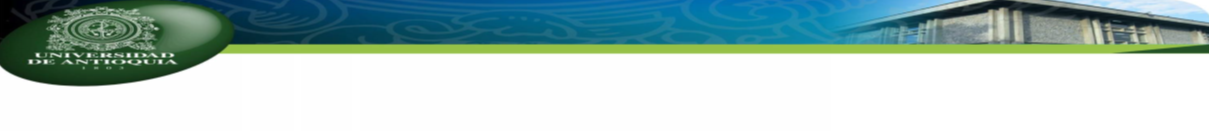 OBJETIVOS ESPECIFICOS
Describir el contexto económico político y financiero  a nivel internacional bajo el cual surgieron las NIIF.

Identificar los intereses que predominan en el interior del IASB en el proceso de construcción de las NIIF.

Identificar los factores políticos y económicos que han caracterizado el proceso de convergencia de las NIIF en Colombia.
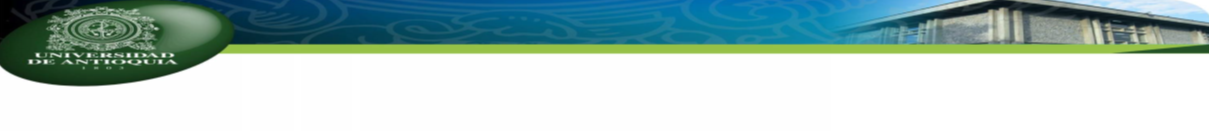 JUSTIFICACIÓN
El proceso de convergencia  de normas internacionales que se inició desde el 2009 y que comenzó a tomar forma en el 2013, desplazando la normatividad nacional,  ha gestado tanto en los estudiantes como en los demás académicos de la disciplina contable un súbito interés por los efectos que esto podría acarrear a la manera en la que la contabilidad se desarrolla en Colombia.
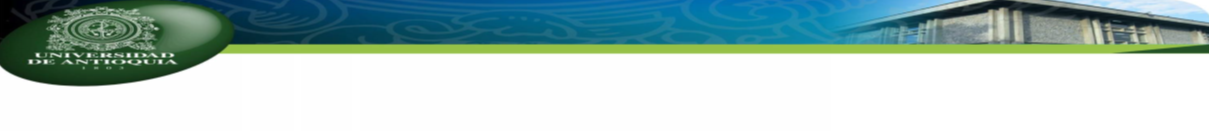 METODOLOGÍA
Una investigación  cualitativa

 Identificación de los elementos Geopolíticos e ideológicos

 La investigación es de corte documental 

 Estudio de fuentes primarias  y secundarias

 Complementación por medio de la realización de una entrevista
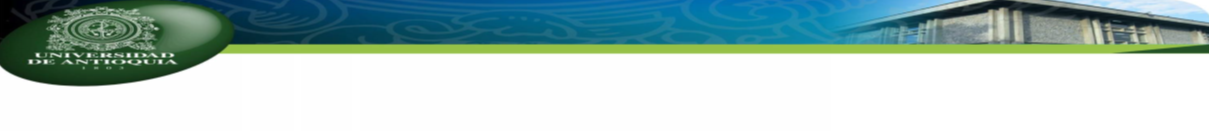 CONCEPTOS BÁSICOS
Ideología
«Sistema de ideas, de representaciones, que domina el espíritu de un hombre o un grupo social»


Louis Althusser (1988)
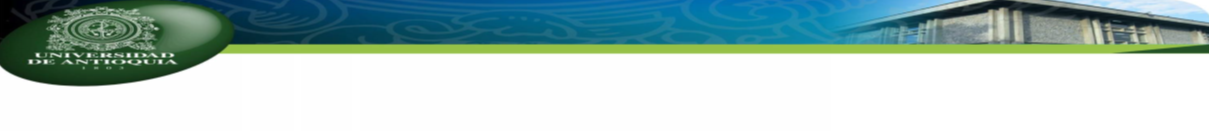 Geopolítica
La ciencia que se apoya en los elementos políticos y geográficos a fin de comprender las manera en factores como la ubicación geográfica y el entorno físico influyen, no sólo e el comportamiento individual de los Estados, sino en la manera en que cada uno de estos actúa de acuerdo a las relacione de poder que ha configurado con los demás Estados.
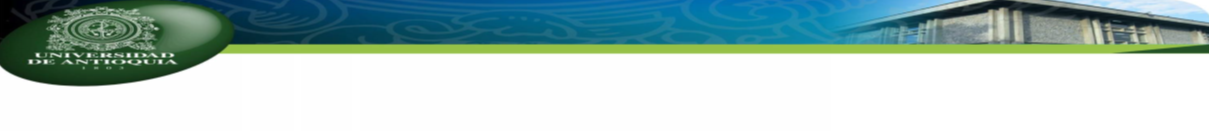 MARCO TEÓRICO
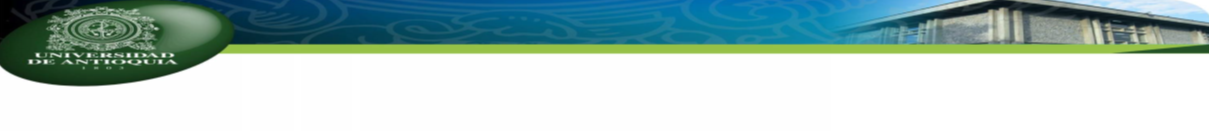 Contexto Histórico
Neoliberalismo
-Distinto al liberalismo económico

-Mercado de intercambio – Mercado de competencia

-Intervención política para motivar al empresario
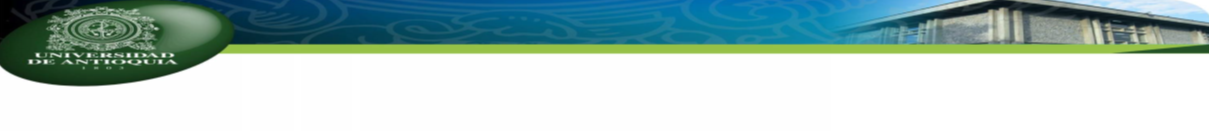 Contexto Histórico
GLOBALIZACIÓN
La finalidad de la globalización no es facilitar la circulación de información, arte o cultura, en lugar de esto su esencia es facilitar el movimiento de volúmenes enormes de capital en mercados financieros
Alessandro Baricco (2002)
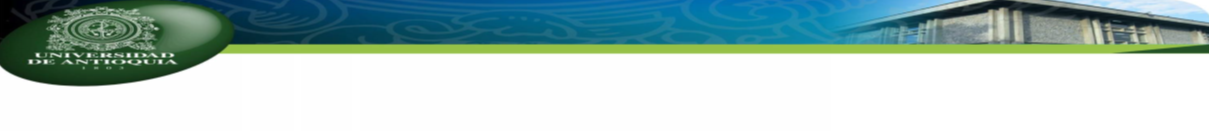 Contexto Histórico
GLOBALIZACIÓN
Mercado financiero

En el mercado financiero el empresario en lugar de utilizar su dinero para seguir produciendo lo utiliza para apostar
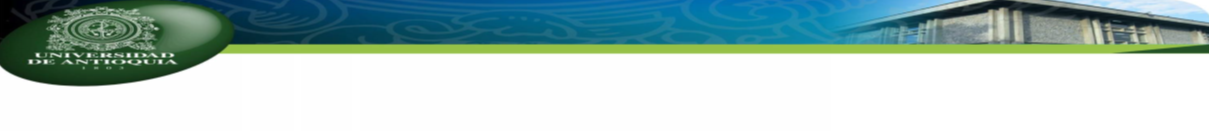 Contexto Histórico
Mercado financiero

Contabilidad

-En un mercado centrado en la producción la contabilidad refleja que los ingresos menos los gastos son iguales al beneficio (I-G = U).

-En el mercado financiero lo que hace es transar recursos que pueden que ya hayan sido generados o que simplemente se tenga la obligación de generarlos, por lo que la contabilidad debe reflejar esta “producción” de bienes inmateriales.
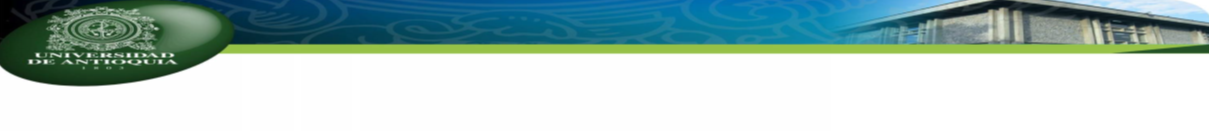 HIPÓTESIS
Los elementos geopolíticos e ideológicos se configuran como estrategia económica y política en  la convergencia a las NIIF en Colombia, como lo son entre otros la prevalencia del mercado financiero en el escenario económico de los países desarrollados en especial el de Estados Unidos, haciendo que la contabilidad adopte prácticas en función de intereses particulares.
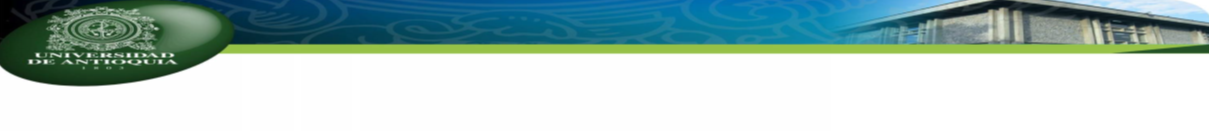 IASB
Conformación del IASB
Participantes

-La Unión Europea interviene mediante el IASC y el IOSCO

-Estados Unidos interviene mediante el FASB y el SEC
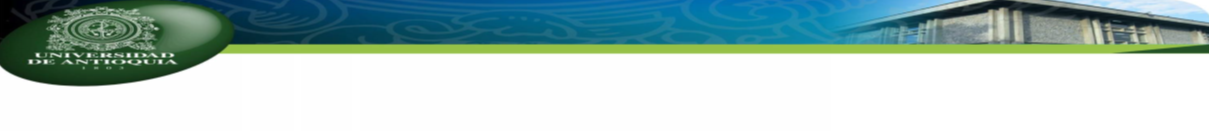 IASB
Conformación del IASB
Propósitos

-Dar información comparable a los accionistas 

-Atraer multinacionales a los mercados financieros norteamericanos

-Disminuir los costos económicos y de tiempo a las empresas multinacionales

-Reducir costos de las firmas de auditoria
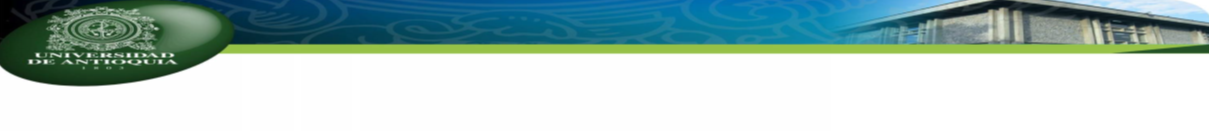 IASB
Conformación del IASB
Consecuencias

-Escasa participación de los países latinoamericanos 

-Converger a normas inconsistentes a la realidad económica

-Relegar al sector privado temas que trascienden a la esfera social
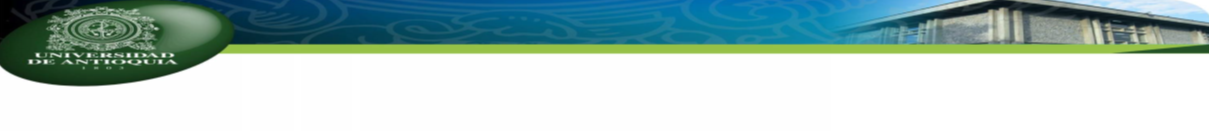 Las NIIF una tabla de salvación ¿Mito o Realidad?
“las NIIF son presentadas como el resultado de procesos avanzados de investigación científica” 

“Si no las aplicamos quedaremos excluidos del contexto internacional” y “Colombia no puede hacer otra cosa sino adoptar”
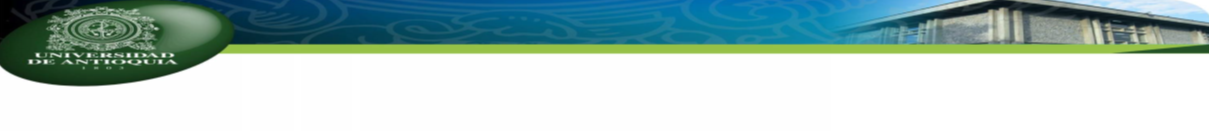 Información comparable ¿Para quién?
“un modelo de regulación privado-profesional, influido sobre todo por la ideología e intereses propios de los países, empresas y otras entidades de servicios [auditoria, entidades de inversión, analistas financieros…] de primera fila a escala mundial” 
      
                                                                          (Cea, 2013, pág. 54)
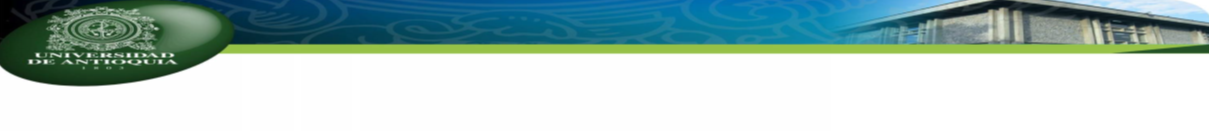 Un modelo contable infalible y de alta calidad
¿Cómo definir que una norma contable es de alta calidad?
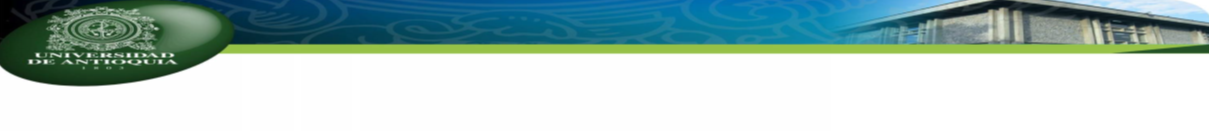 El valor razonable ¿Refleja mejor la realidad?
“Los estándares permite a los oferentes de valores la creación de ilusiones de rentabilidad y crecimiento, en especial, por el reconocimiento de métodos subjetivos de valoración orientados a representar el valor de las expectativas antes que el valor de la situación” 

Rafael Franco (2012)
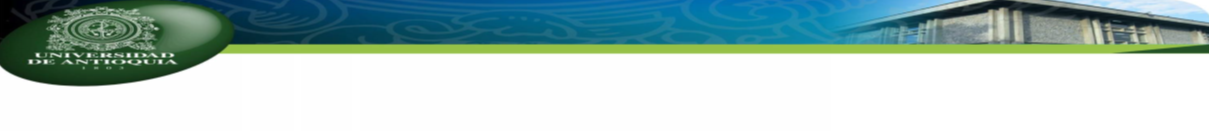 CONSIDERACIONES FINALES
la sociedad no está formada sólo por inversionistas, por lo que se hace necesario un modelo contable que en lugar de basarse en intereses económicos y políticos, se fundamente en un desarrollo teórico de la contabilidad a fin de convertirla en una herramienta que brinde confianza tanto al Estado, la comunidad, las empresas y los inversionistas.
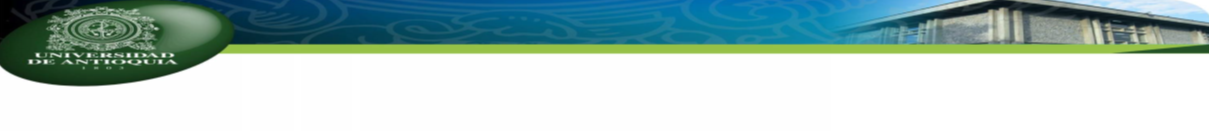 CONSIDERACIONES FINALES
“ningún interés económico, bajo ninguna circunstancia, puede estar por sobre la reverencia por la vida”.

Manfred Max-Neef
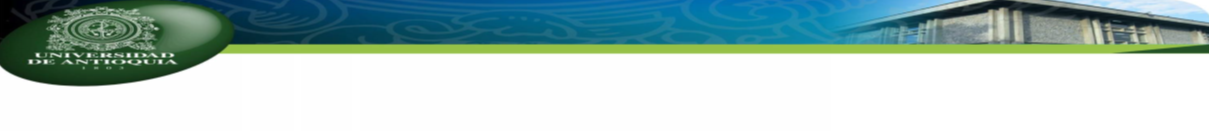 BIBLIOGRAFÍA
Baricco, A. (2002). Next: sobre la globalización y el mundo que viene. Anagrama.
FMI. (2000). La globalización: ¿Amenaza u oportunidad? 
García, J. L. (2013). La utopía contable al desnudo: ni información de alta calidad, ni intrínsecamente comparable, ni suficiente ni adecuada para la toma de decisiones de inversión financiera. Revista Visión Contable N° 11. , 50-78.
IASB, I. A. (2012). NIIF 13.
Mujica, J. (2012). Conferencia de Desarrollo Sostenible de las Naciones Unidas (Río+20) . Río de Janeiro.
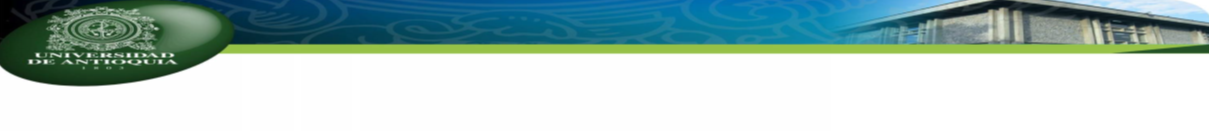 ¡MUCHAS GRACIAS!